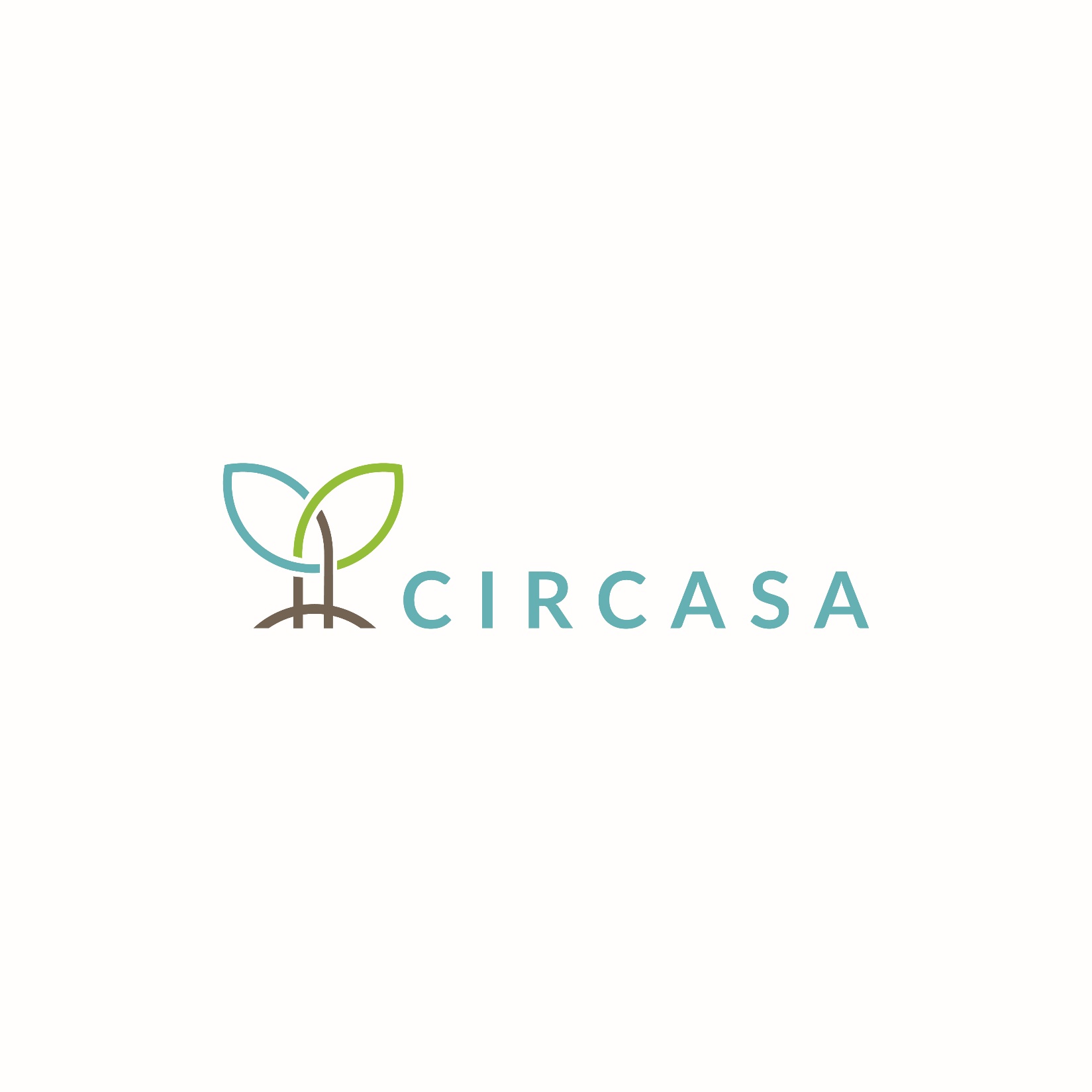 Coordination of International Research Cooperation on soil CArbon Sequestration in Agriculture
Name, date
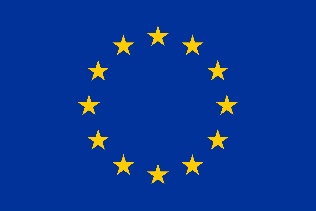 This project has received funding from the European Union's Horizon 2020 research and innovation programme 
under grant agreement No 774378
Thank you for your attention!
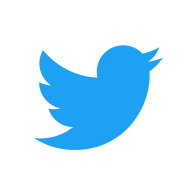 Follow us on Twitter! @CIRCASAproject
Visit our website www.circasa-project.eu
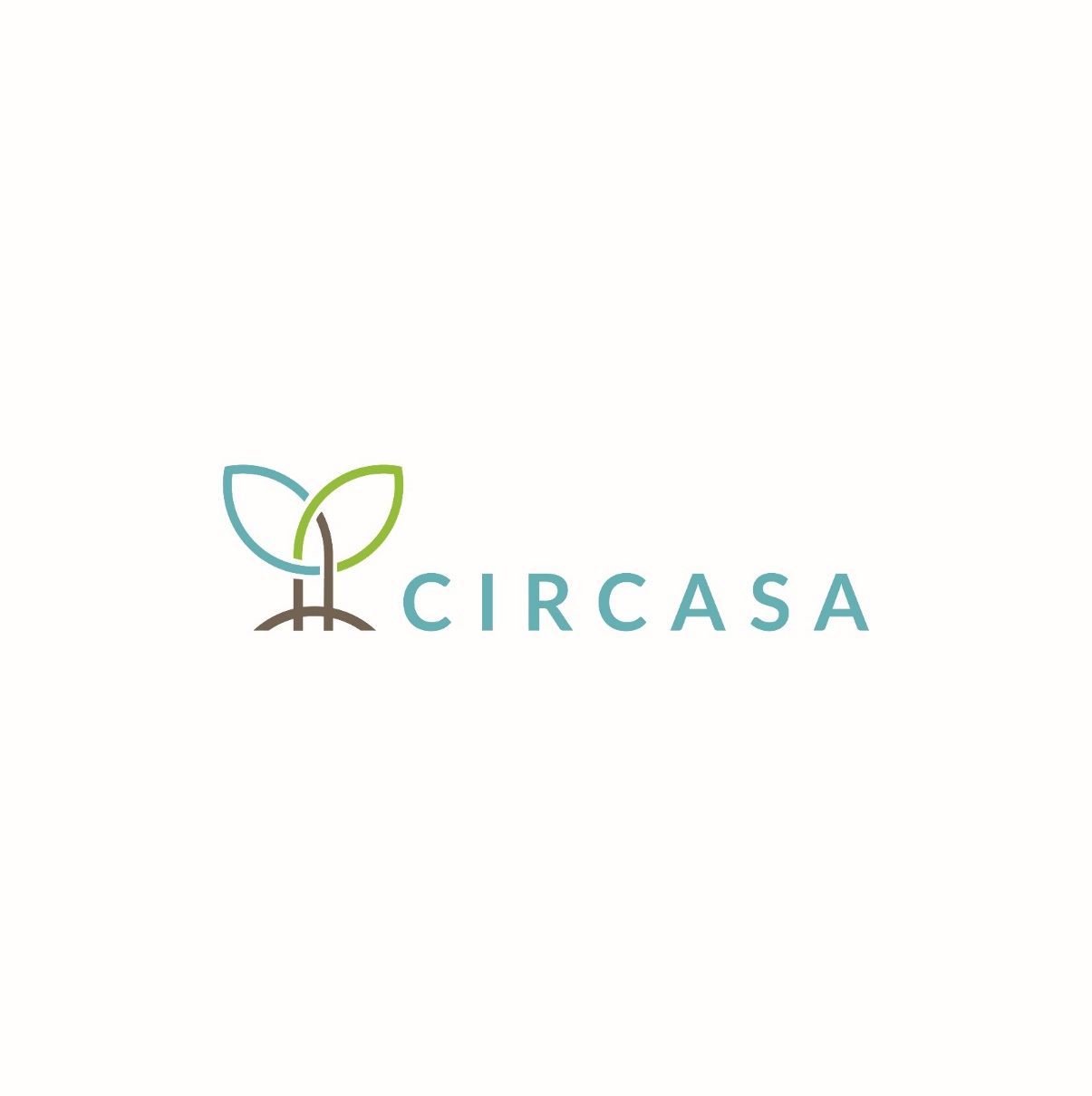 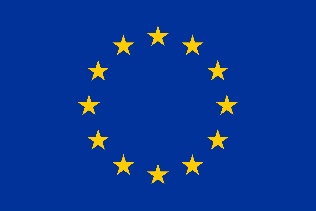 This project has received funding from the European Union's Horizon 2020 research and innovation programme 
under grant agreement No 774378